МАОУ САХА ПОЛИТЕХНИЧЕСКИЙ ЛИЦЕЙ
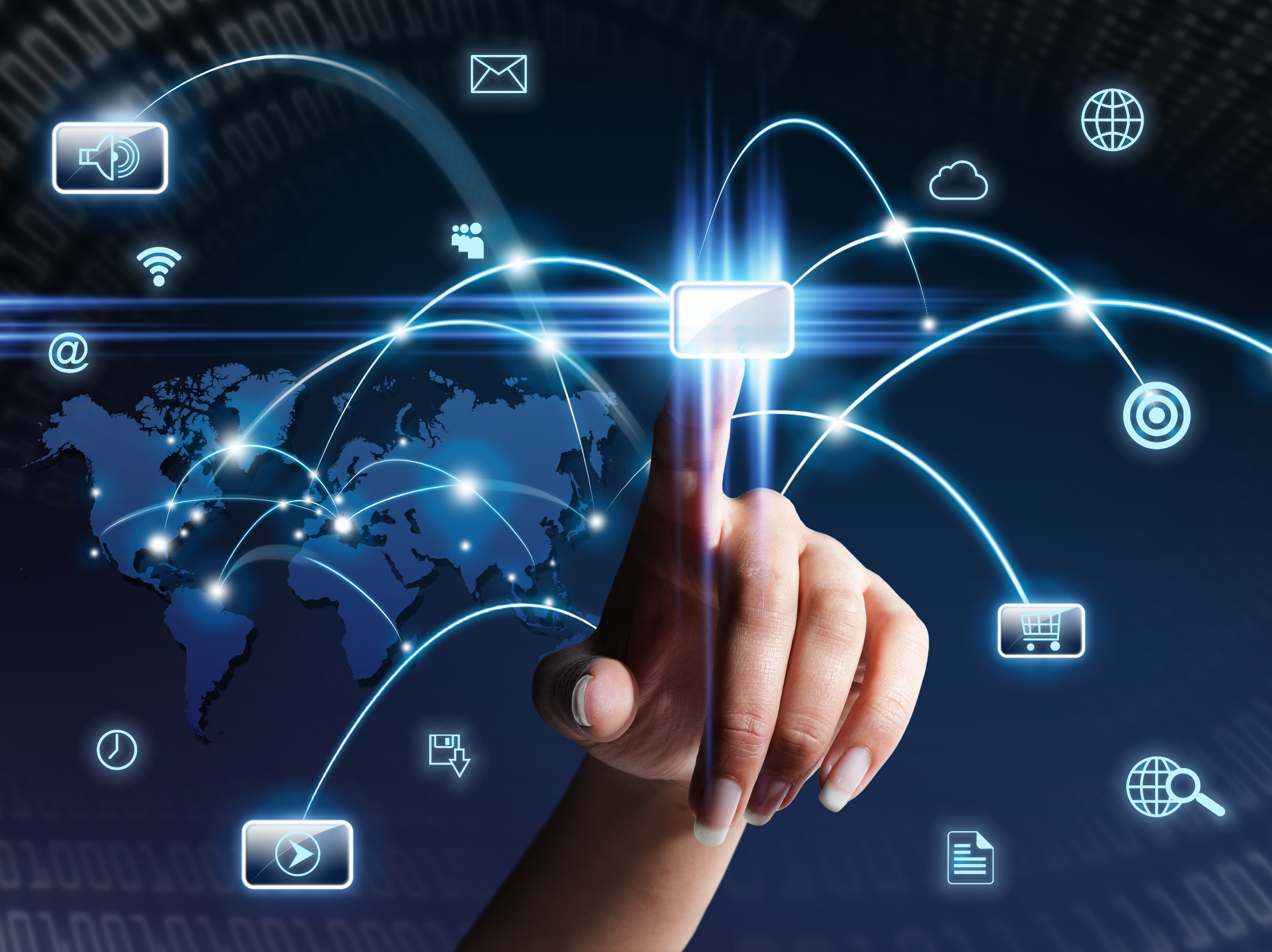 СРАВНЕНИЕ ВРЕДА И ПОЛЬЗЫ СОТОВЫХ ТЕЛЕФОНОВ И УМНЫХ ЧАСОВ
ВЫПОЛНИЛА: 
Ученица 5Е класса, Кухарева Аня
ЦЕЛЬ ИССЛЕДОВАНИЯ: Выявить пользу сотовых телефонов и умных часов, а также узнать возможное их отрицательное воздействие
ПРЕДМЕТ ИССЛЕДОВАНИЯ: 
Польза и возможный вред сотовых телефонов и умных часов

ОБЪЕКТ ИССЛЕДОВАНИЯ:
 Сотовый телефон и умные часы
ЗАДАЧИ:
Изучить литературу по теме исследования и выявить пользу и возможный вред сотовых телефонов и умных часов
Узнать отрицательные и положительные стороны умных часов. Посетить Отделение сотовой связи и побеседовать со специалистом
Выявить пользу и возможный вред сотовых телефонов и умных часов побеседовав с фельдшером ГАПОУ РС(Я) «ЯКСиЭ им.П.И.Дудкина»
Провести опрос учащихся 5Е класса с целью выявления зависимости от сотового телефона
Сделать буклет для учащихся 5Е класса по безопасному пользованию сотовым телефоном и умными часами
ВОЗМОЖНОСТИ 
УМНЫХ ЧАСОВ И МОБИЛЬНЫХ ТЕЛЕФОНОВ
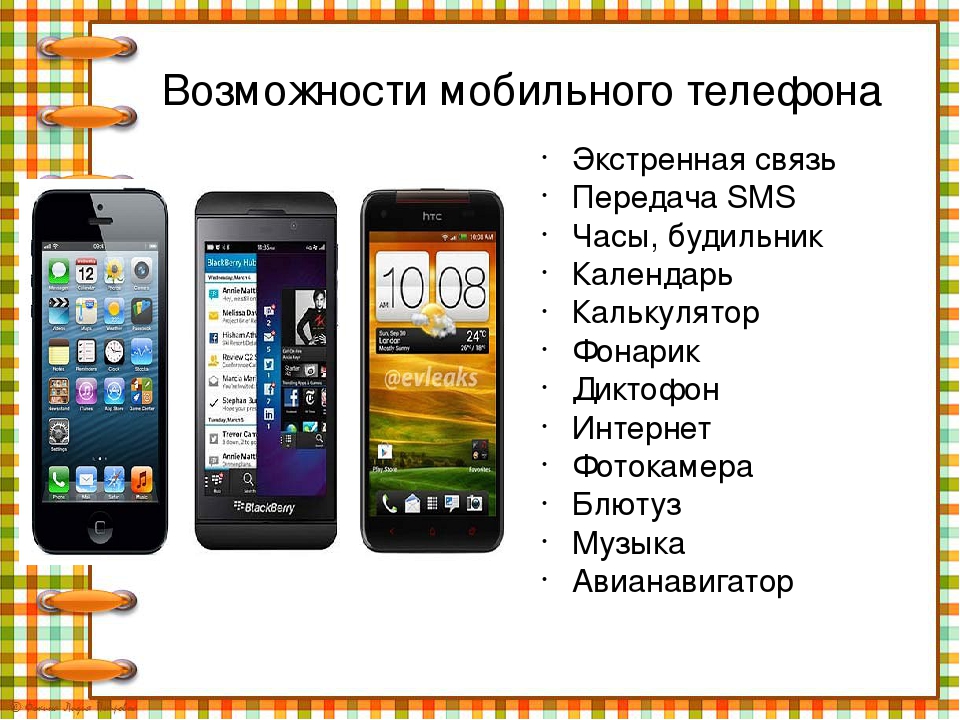 ОПАСНОСТЬ ИСПОЛЬЗОВАНИЯ МОБИЛЬНЫХ ТЕЛЕФОНОВ
ОТРИЦАТЕЛЬНЫЕ СТОРОНЫ УМНЫХ ЧАСОВ
1. Иллюзия безопасности
GPS не определяет точное местонахождение ребенка. Есть погрешность
2. Прослушка
Неэтичная сторона: возможность подслушивать ребенка. 
3. Психологическая сторона
С умным гаджетом дается мнимая самостоятельность, ведь родитель не дает в полной мере нужного количества свободы школьнику. 
4. Умные шпионы
Данные, которые подает GPS трекер, с отметками о местах посещения, могут воровать хакеры.
Область головного мозга, на которую воздействует излучение




2. Увеличение мобильной телефонией, играми, соц. сетями -ухудшение успеваемости, психологическая зависимость
3. Неблагоприятное воздействие сотового телефона на общее состояние здоровья
4. Мобильная зависимость
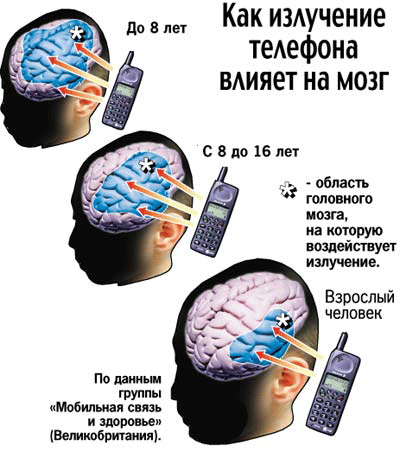 С 8 до 16 лет
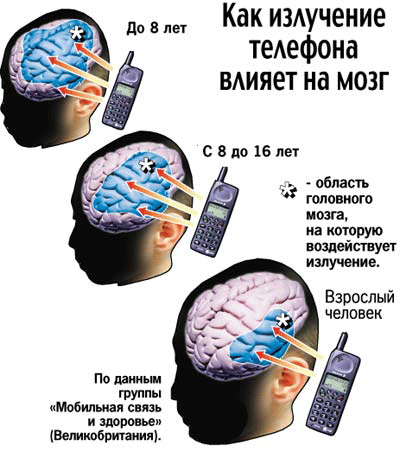 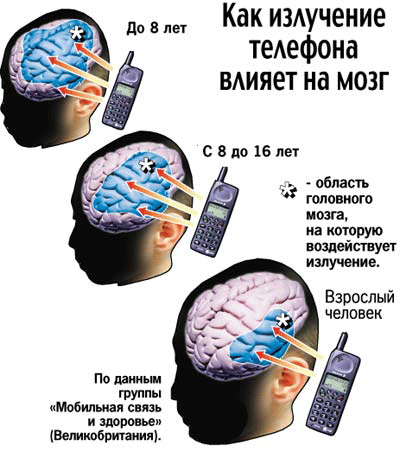 Вывод: У каждого гаджета есть свои отрицательные стороны, но сотовый телефон влияет на здоровье ребенка очень негативно
БЕСЕДА С ВРАЧОМ
 (фельдшер Стручкова А.Ф., ГАПОУ РС(Я) ЯКСиЭ)
Врач рассказала, что частые разговоры по сотовому телефону приводят к усталости, раздражительности, головокружению, бессоннице, тошноте, раздражению кожи, а так же к раку. было выявлено, что мобильные телефоны
 отрицательно влияют как на работоспособность, 
так и на общее самочувствие учащихся, Умные часы опасности не представляют для детей.
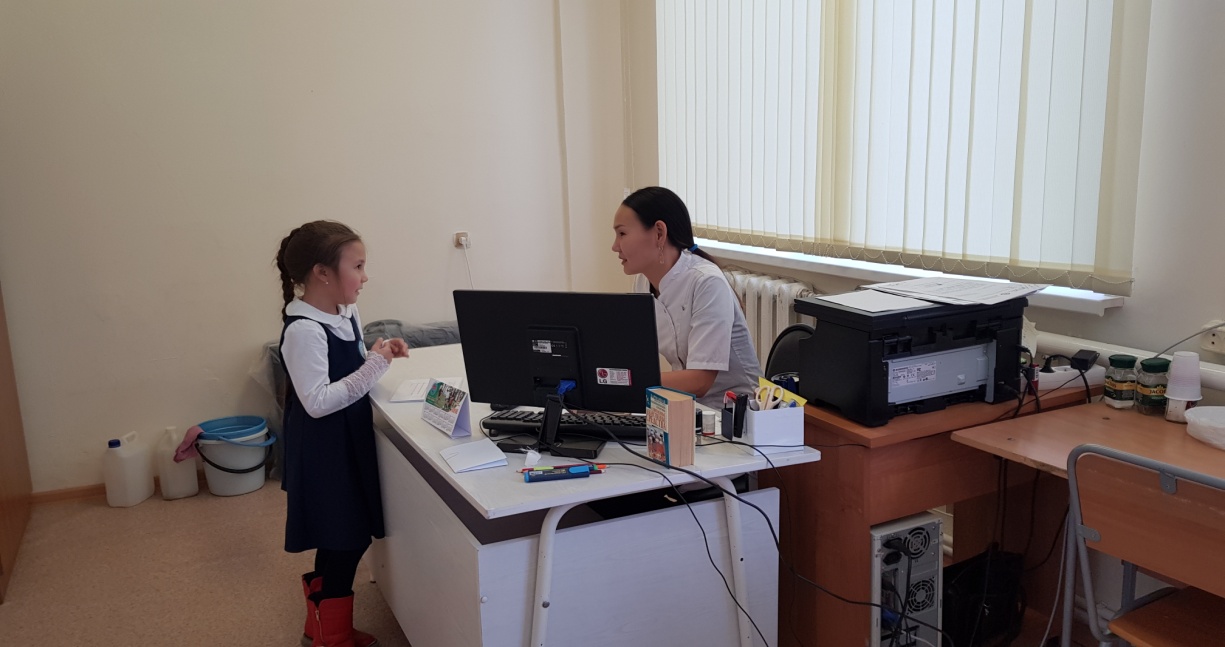 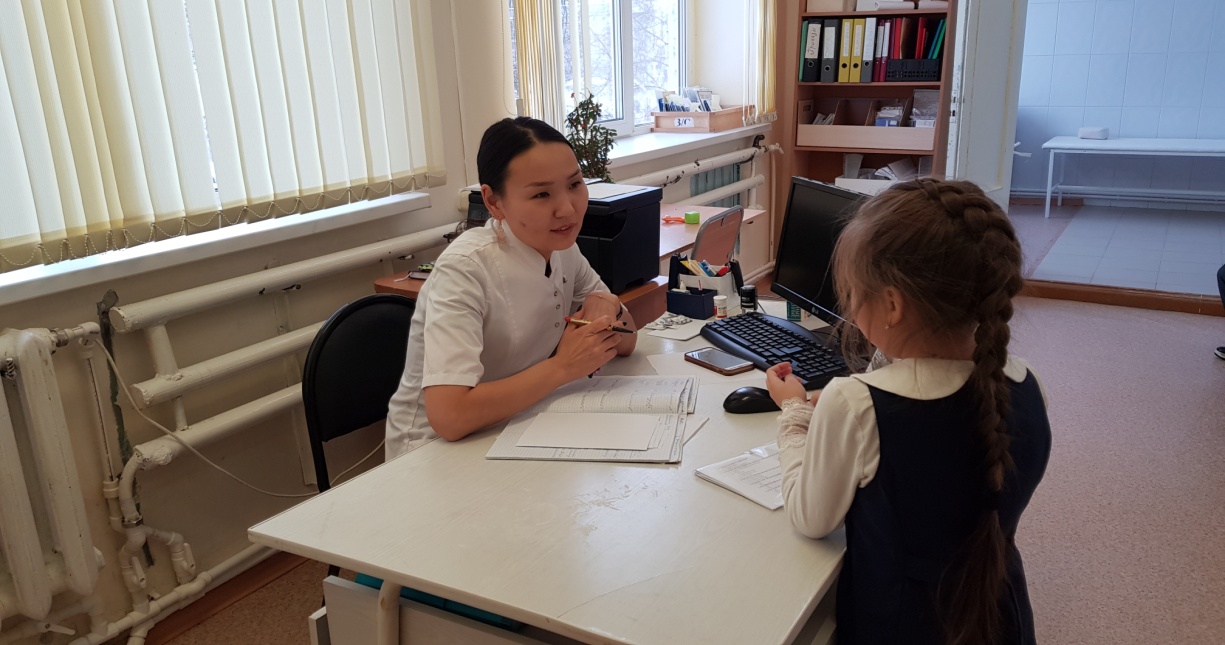 БЕСЕДА СОТРУДНИКОМ «ДНС»
ДЕТСКИЕ УМНЫЕ ЧАСЫ 
кнопка SOS 
быстрый набор номера
прослушивание 
датчик снятия с руки 
GPS 
блокировка входящих вызовов с неизвестных номеров 
СОТОВЫЕ ТЕЛЕФОНЫ  
Фото/видео
WhatsApp
Плеер
GPS
Интернет Wi-fi
Различные развивающие, развлекательные приложения
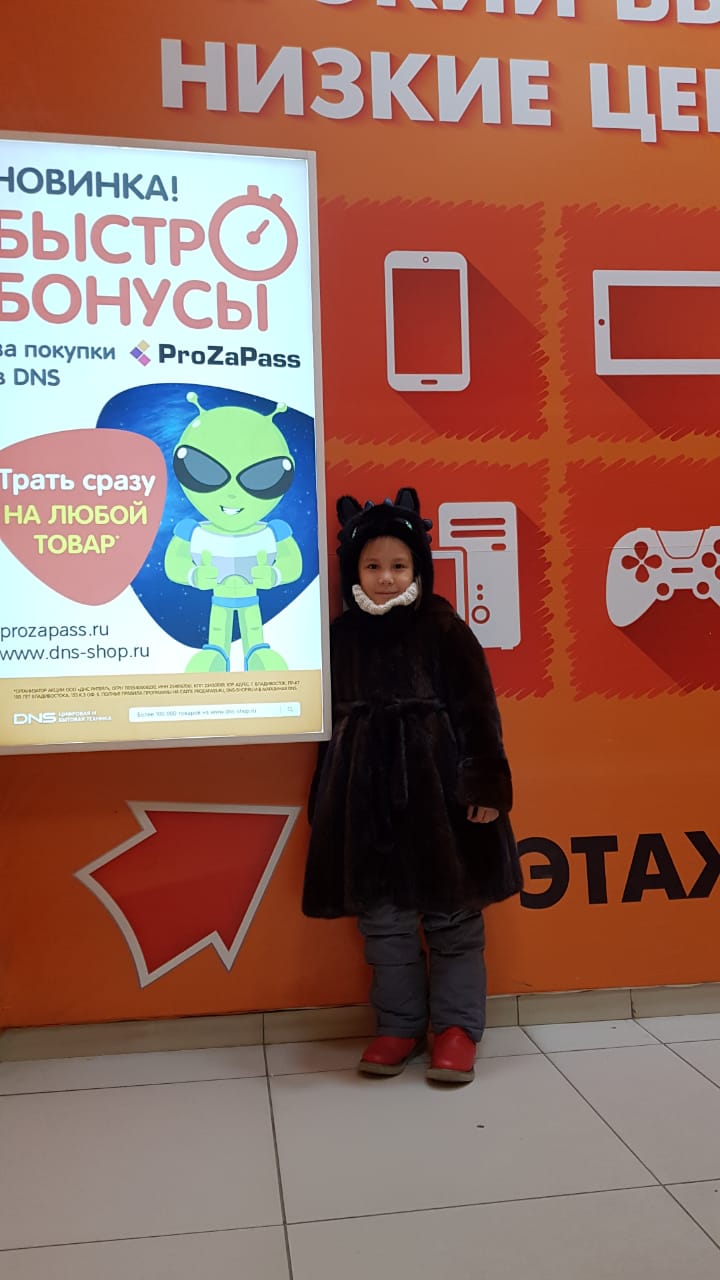 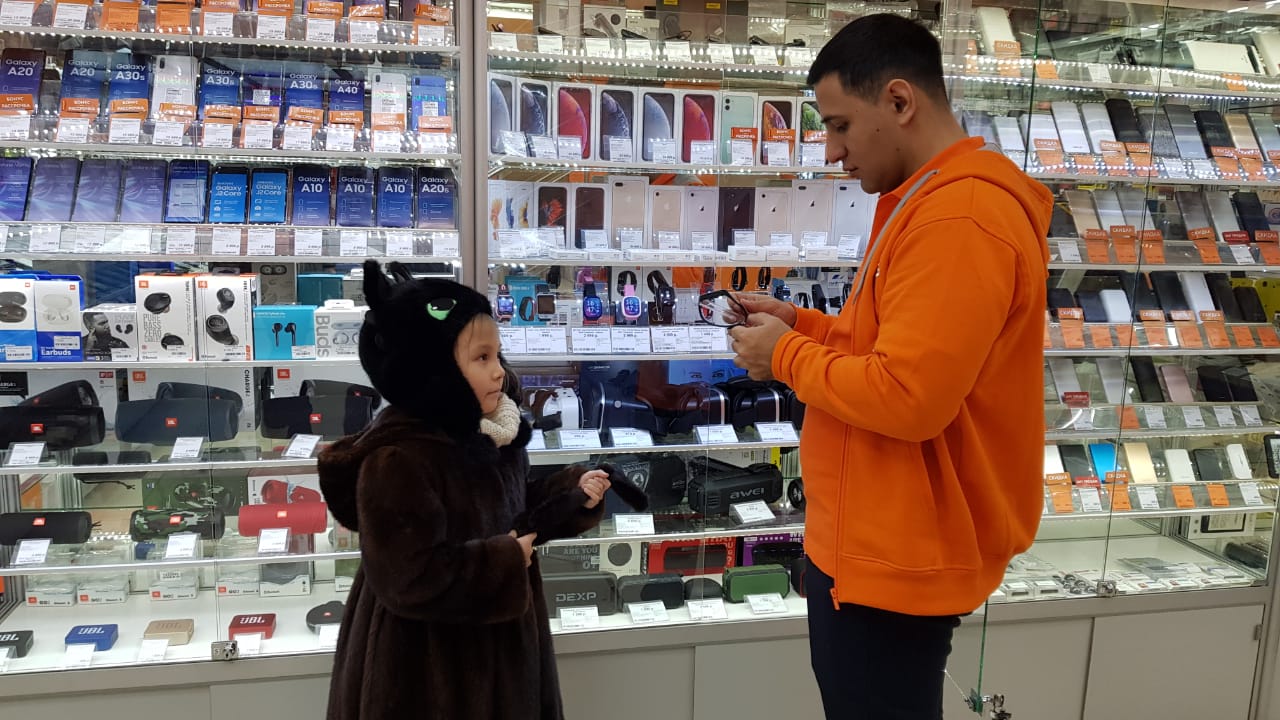 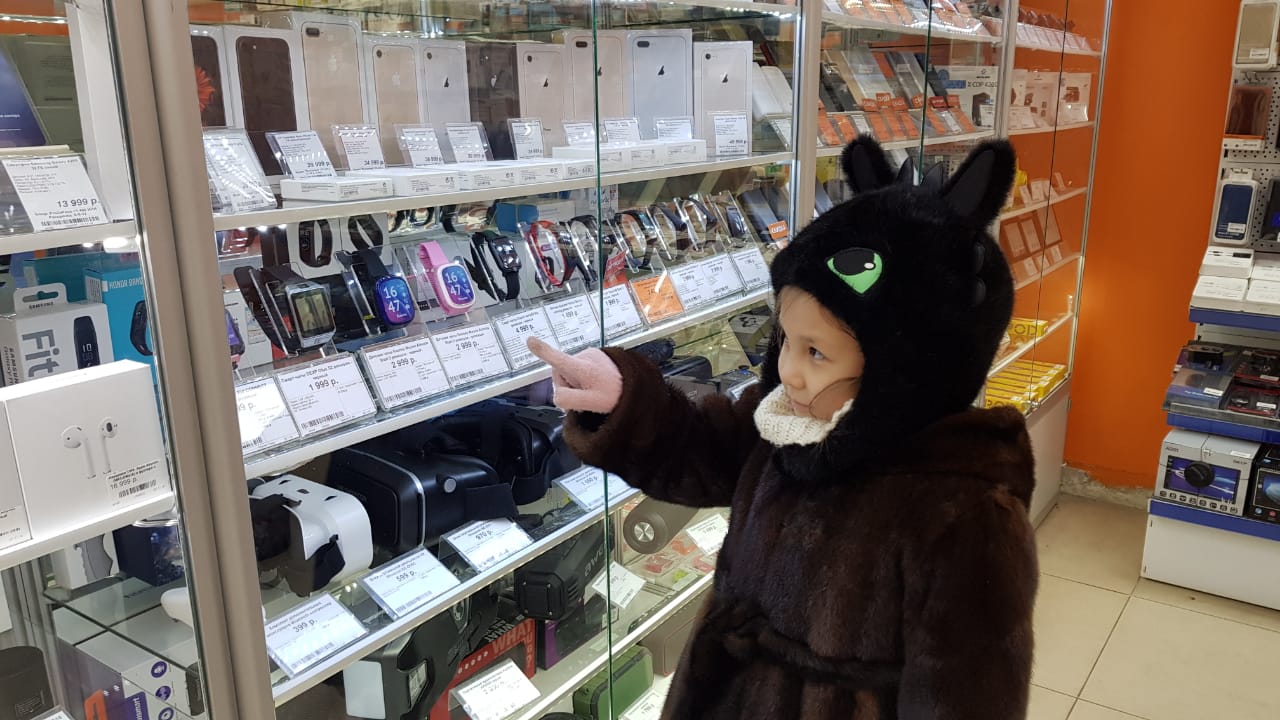 РЕЗУЛЬТАТЫ ОПРОСА
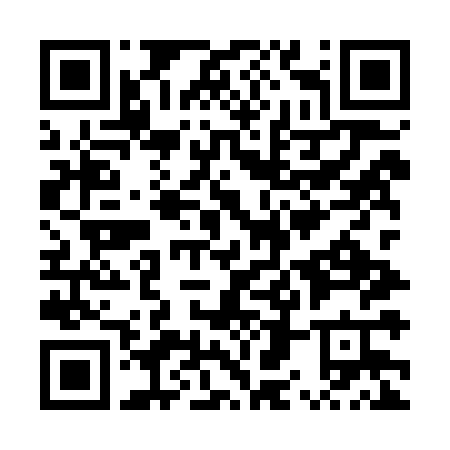 Мобильные телефоны
Умные часы
мобильные телефоны
ЧАТ (WhatsApp)
СВЯЗЬ С РОДИТЕЛЯМИ
СОЦИАЛЬНЫЕ СЕТИ
умные часы
Не знаю
YouTube
4-6 ЧАСОВ
ИГРЫ
1-3 ЧАСА
7-10 ЧАСОВ
МУЗЫКА
нет
Да
ВЫВОД:
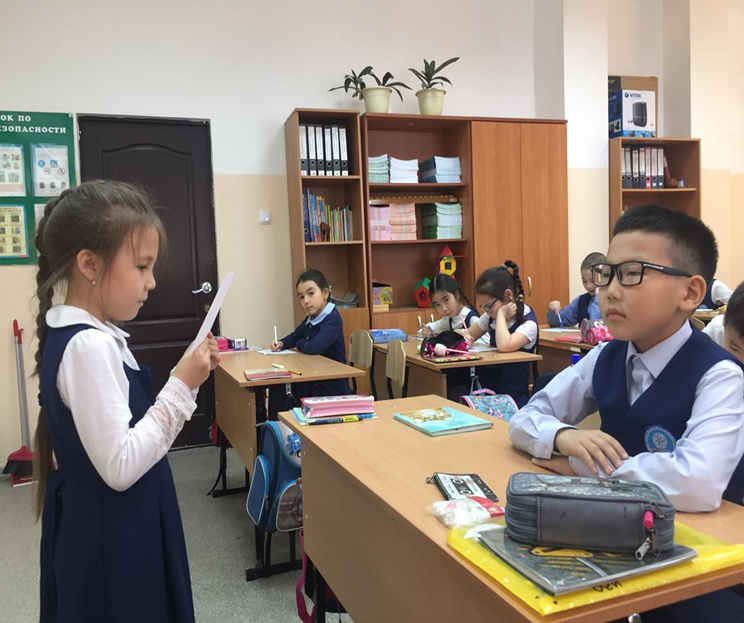 В современном веке без цифровых гаджетов не обойтись, 
они доставляют удобство, как детям, так и родителям,
 но всегда нужно помнить, что он таит в себе опасности, и станет ли он другом или врагом, полностью зависит только от нас самих. 
Спасибо за внимание!
БУКЛЕТ ПО ИСПОЛЬЗОВАНИЮ МОБИЛЬНОГО ТЕЛЕФОНА И УМНЫХ ЧАСОВ
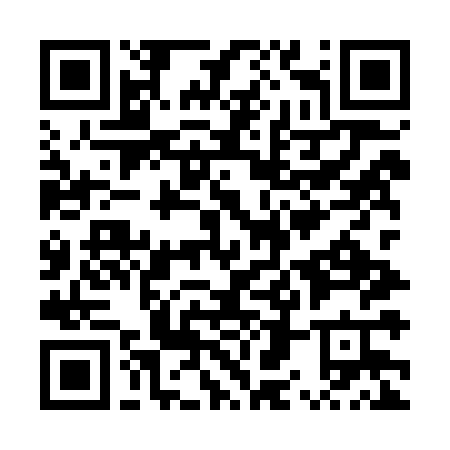 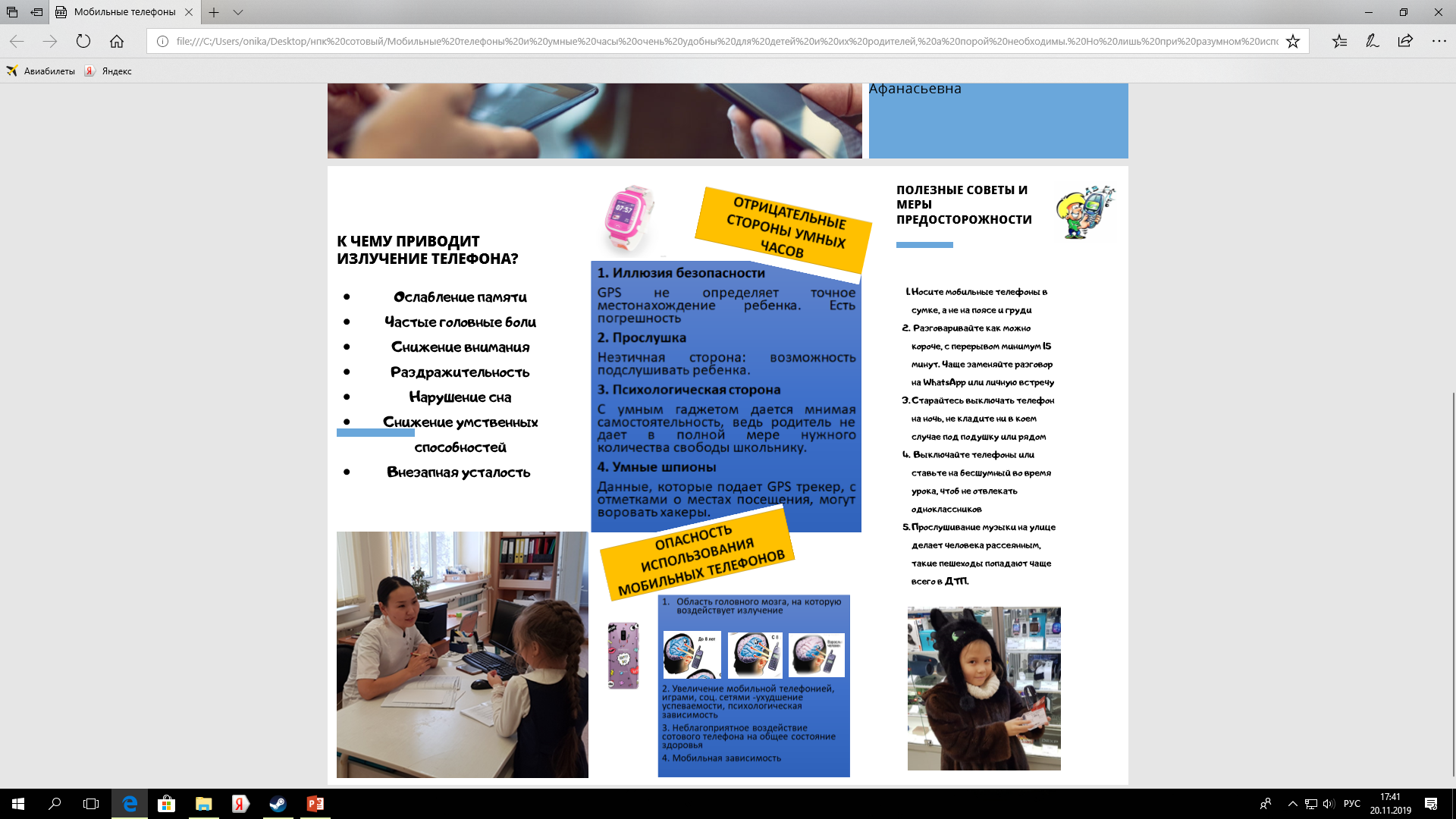 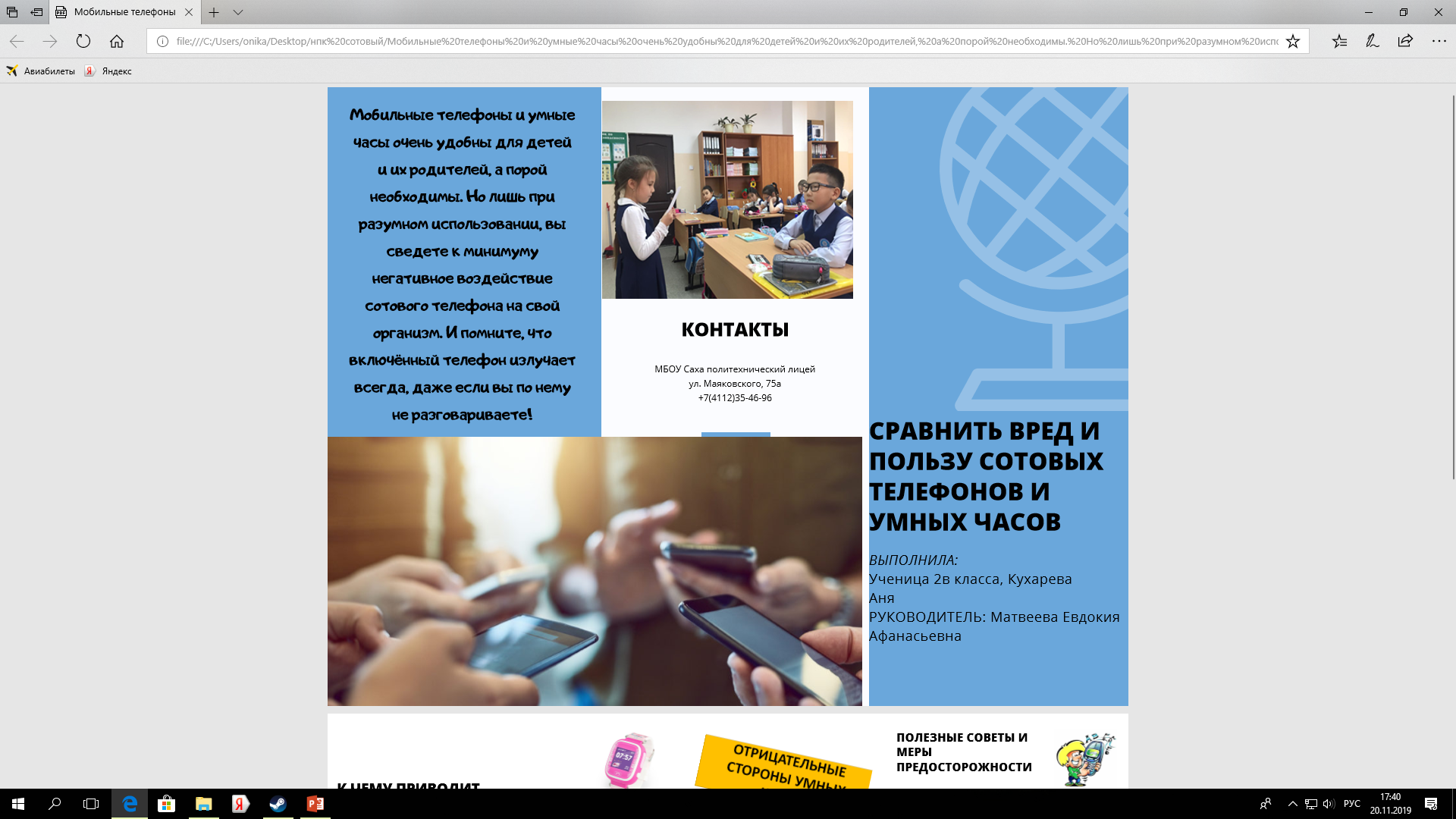 Ученица 5Е класса, Кухарева Аня